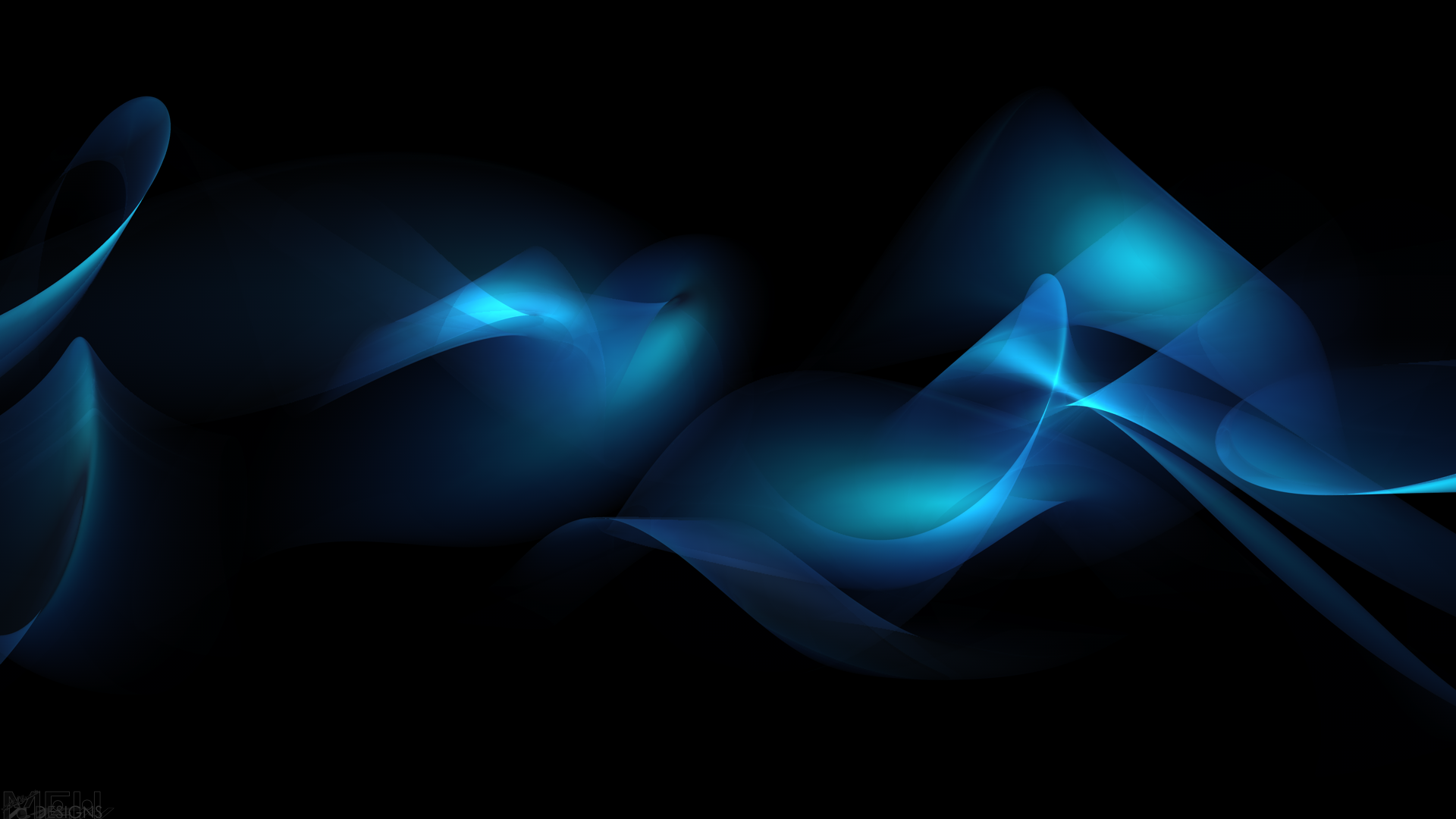 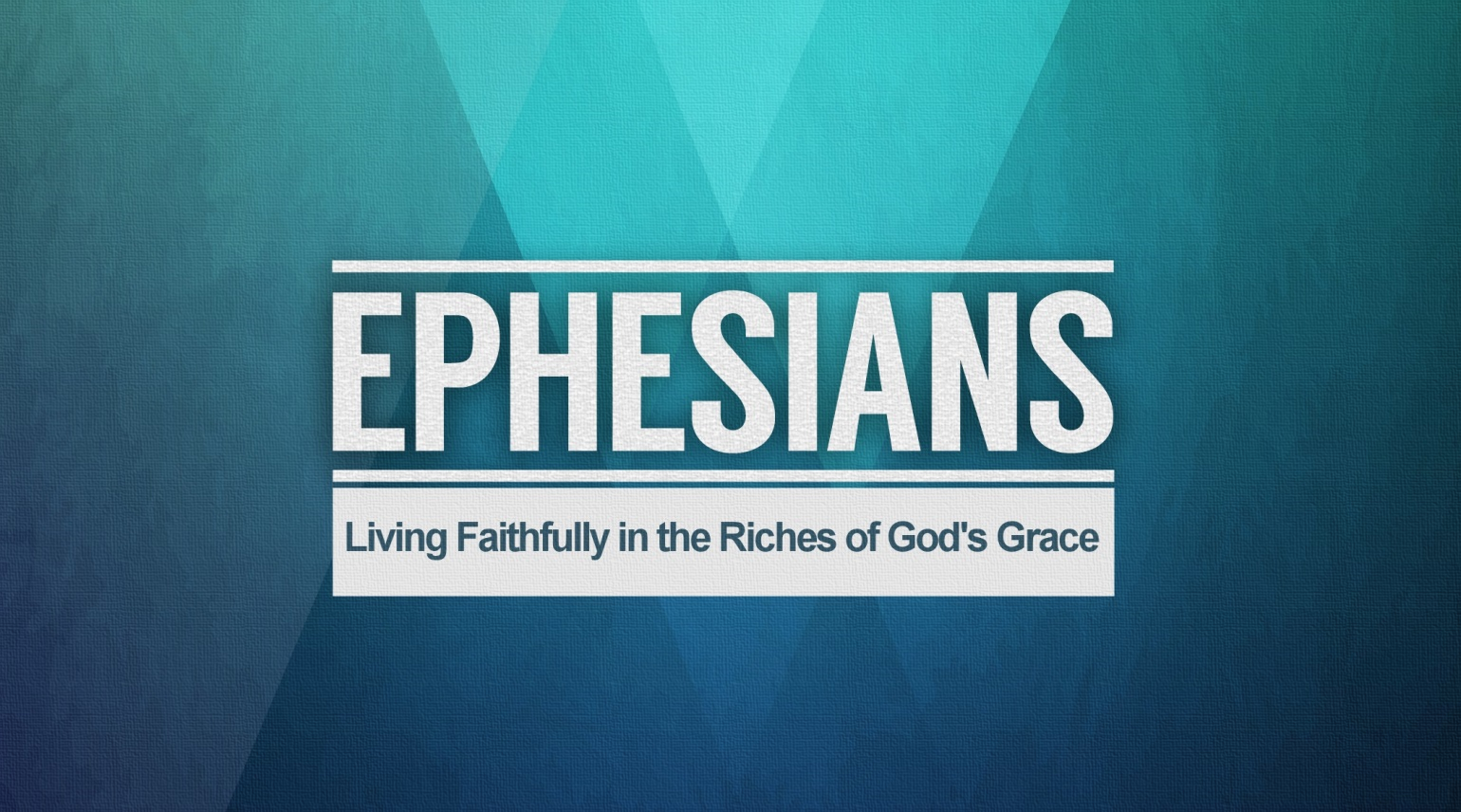 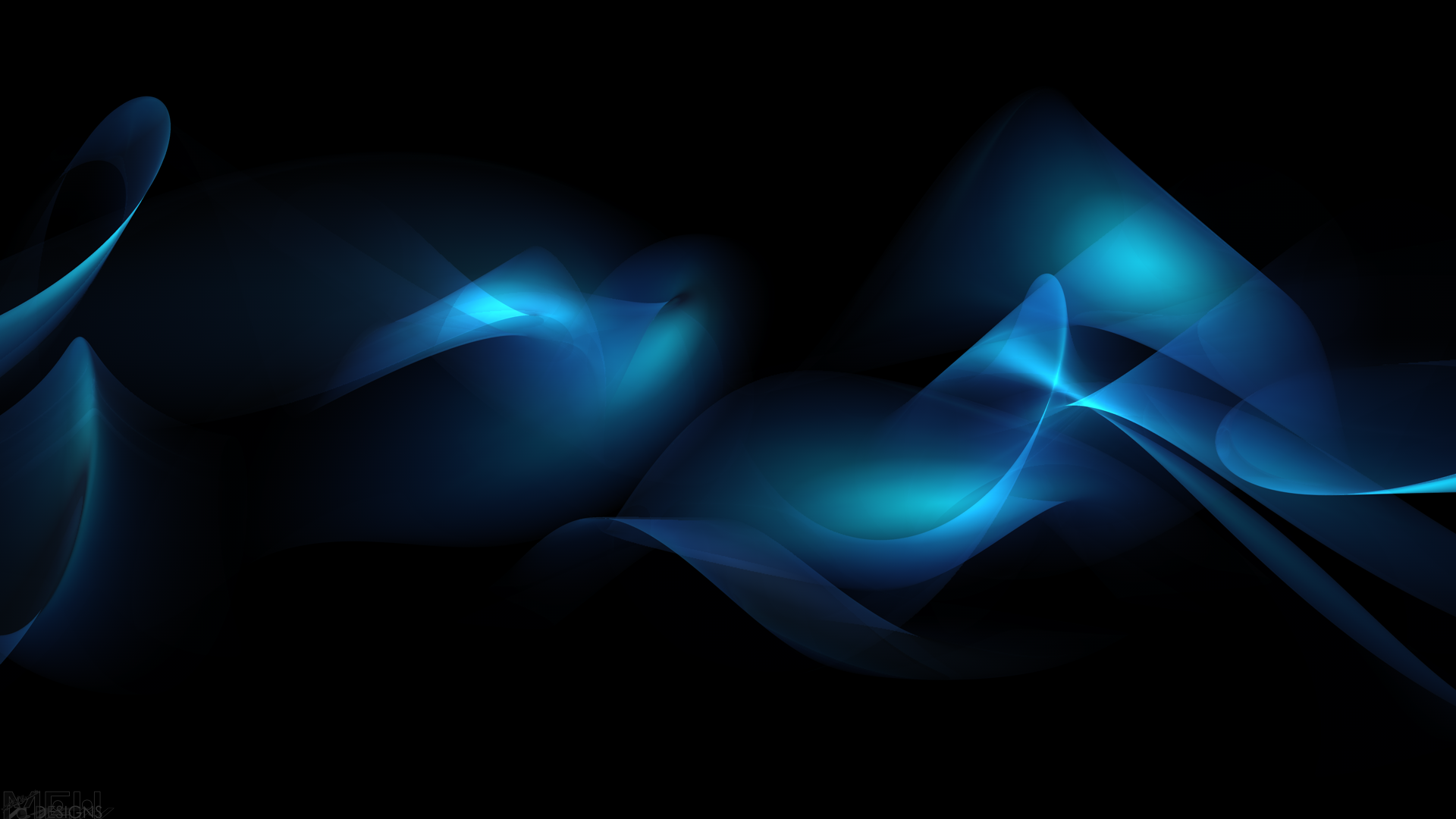 Ephesians 6:10-11
10 Finally, be strong in the Lord and in the strength of His might. 11 Put on the full armor of God, so that you will be able to stand firm against the schemes of the devil.
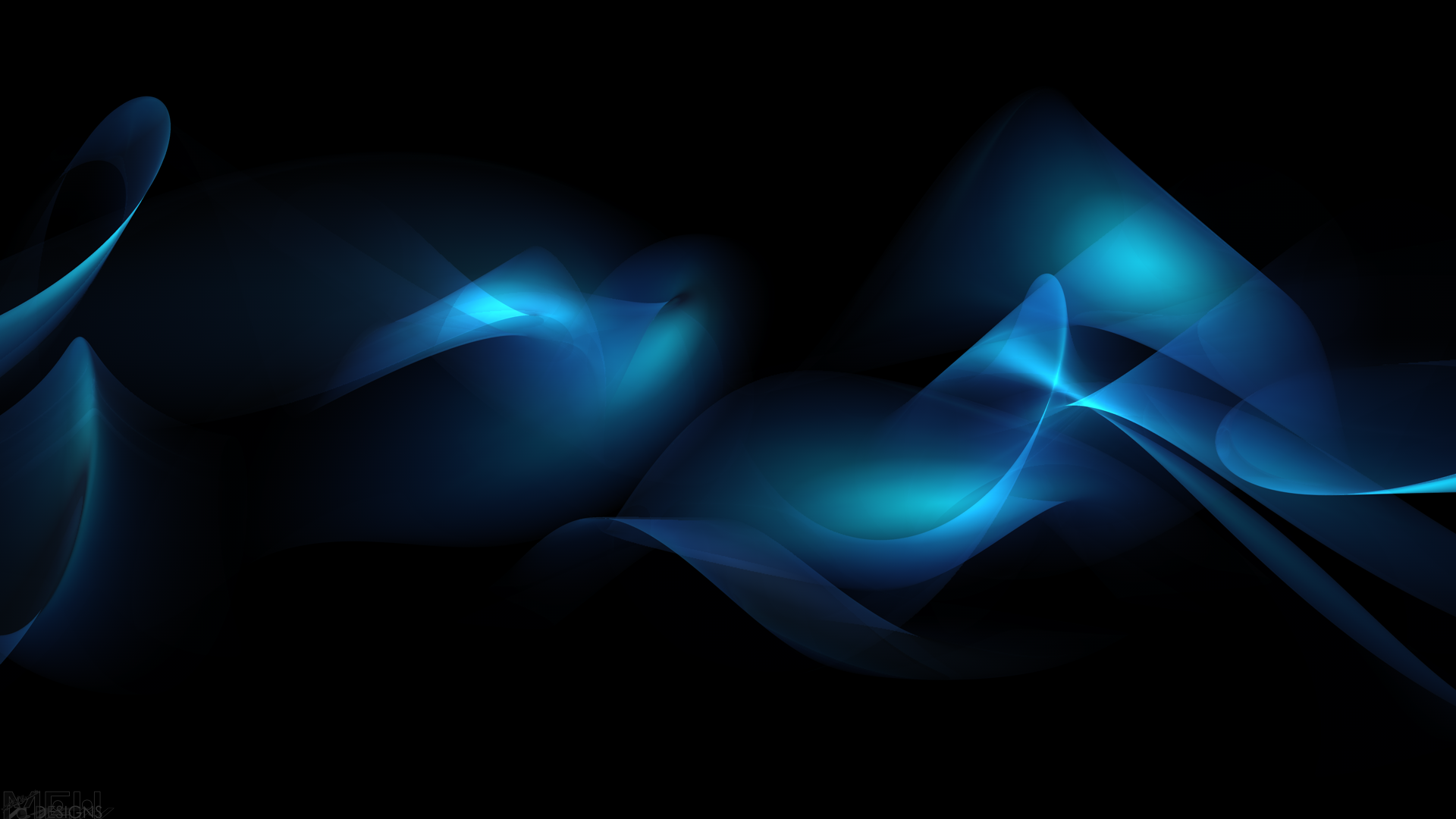 Ephesians 6:12-13
12 For our struggle is not against flesh and blood, but against the rulers, against the powers, against the world forces of this darkness, against the spiritual forces of wickedness in the heavenly places. 13 Therefore, take up the full armor of God, so that you will be able to resist in the evil day, and having done everything, to stand firm.
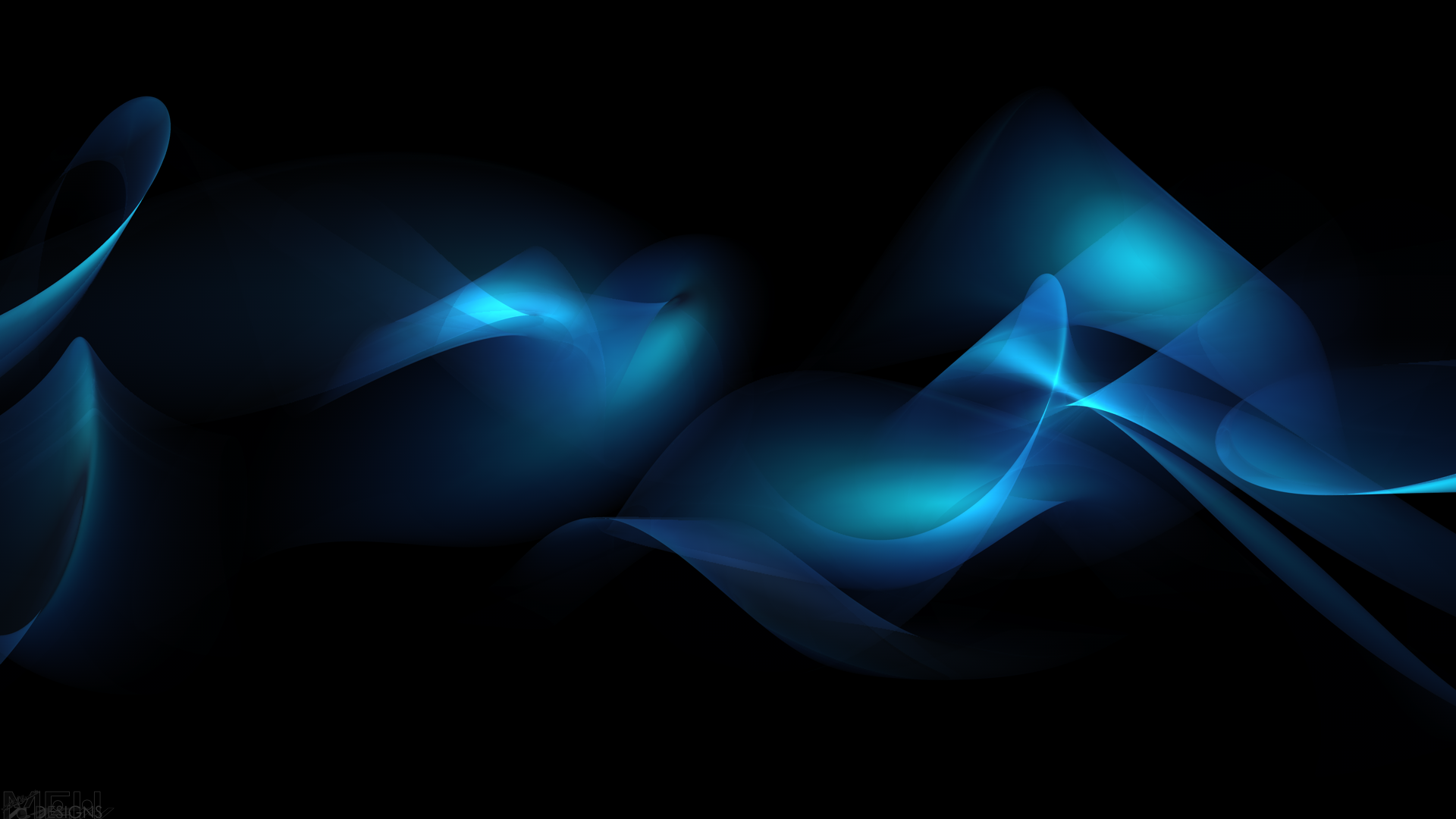 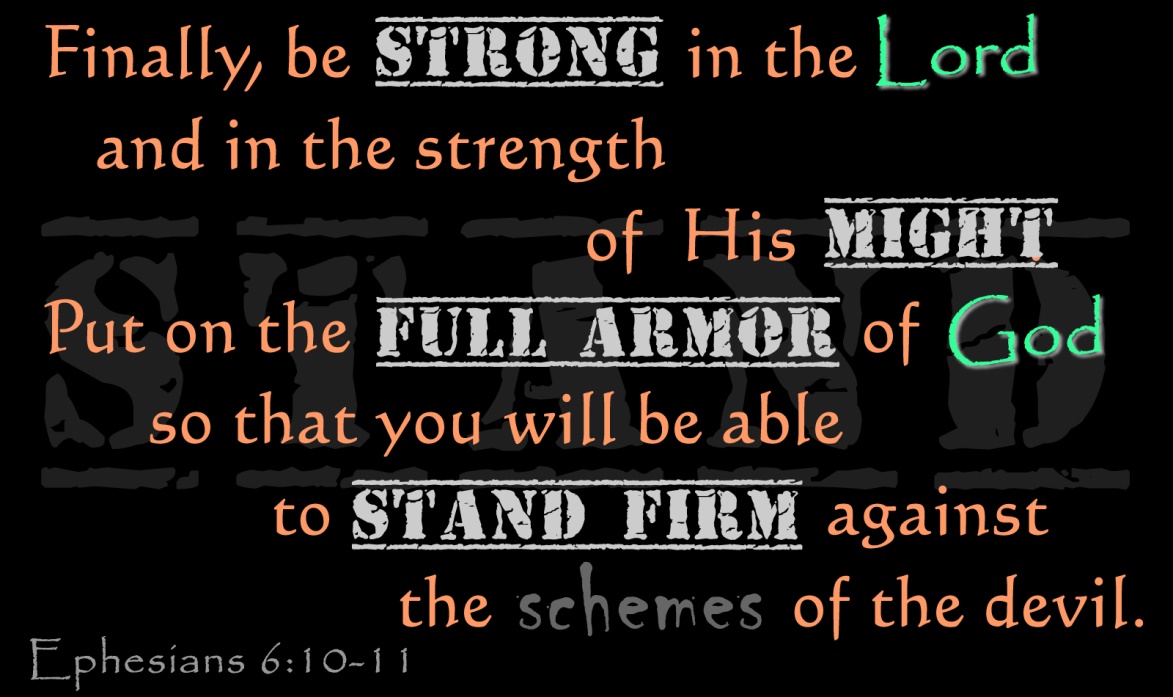 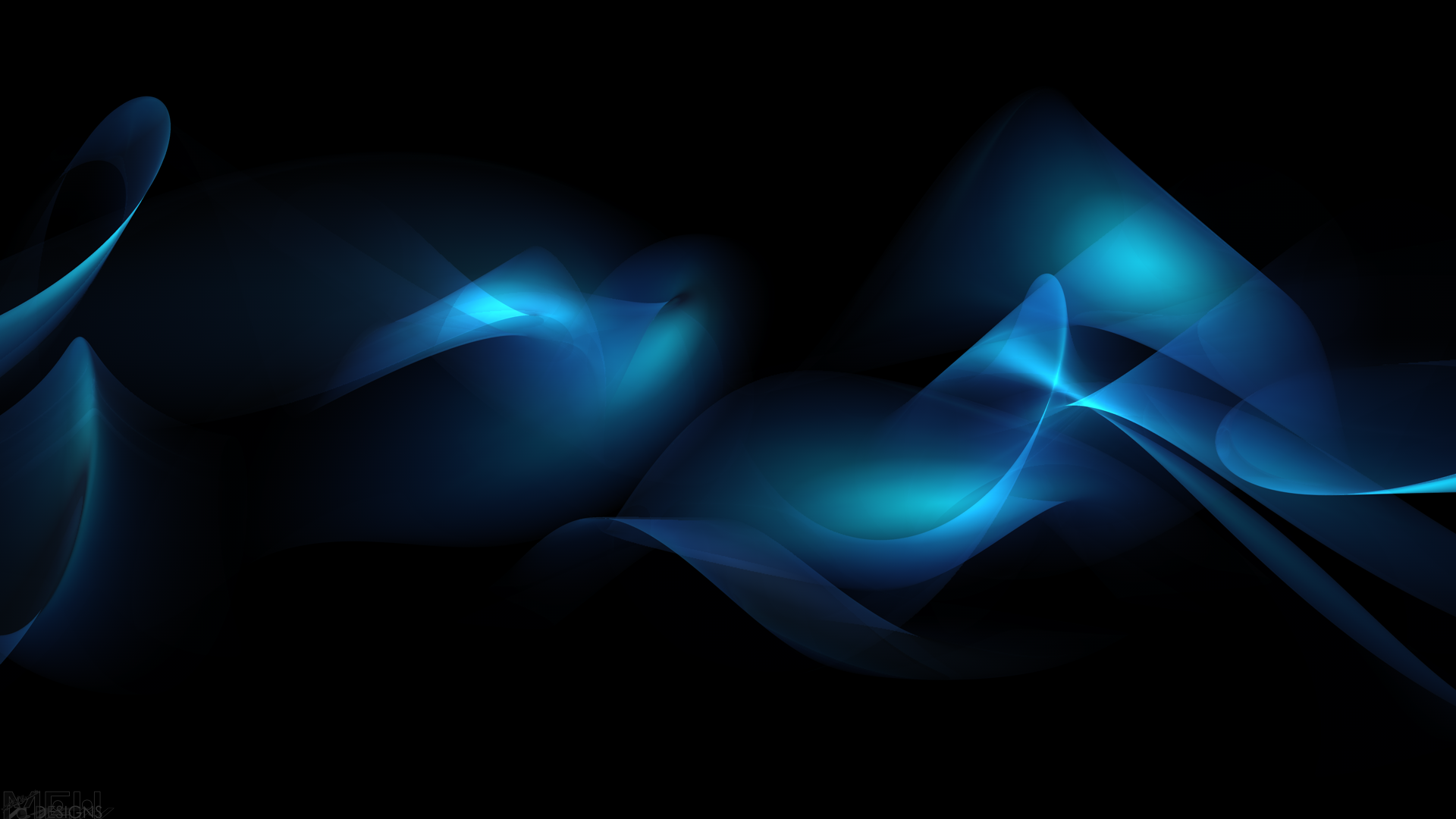 Big Idea of Ephesians 6:10-20
In light of who believers are in Christ, Christians are called to live out their lives in the power and manifestation of the Spirit of God, to the astonishment of the world; knowing as they do so, they will be engaged against a tremendous power, forced into a terrible battle against of the devil and all his dark forces.
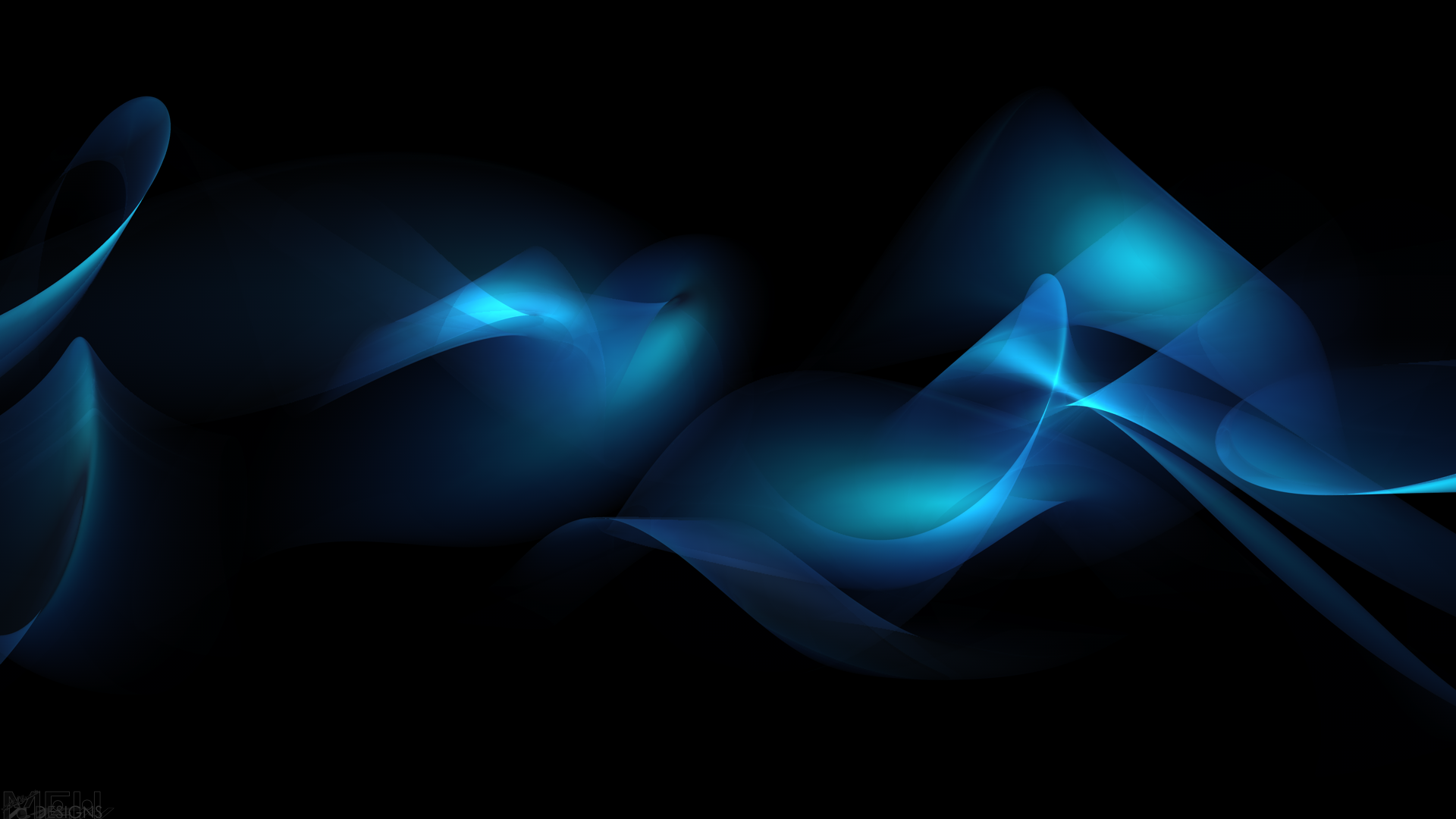 I.    In light of the doctrine of God (1-3)
Chapters 1-3 teach us:
who believers are, 
what believers are, and 
how they have become what they are because of Christ
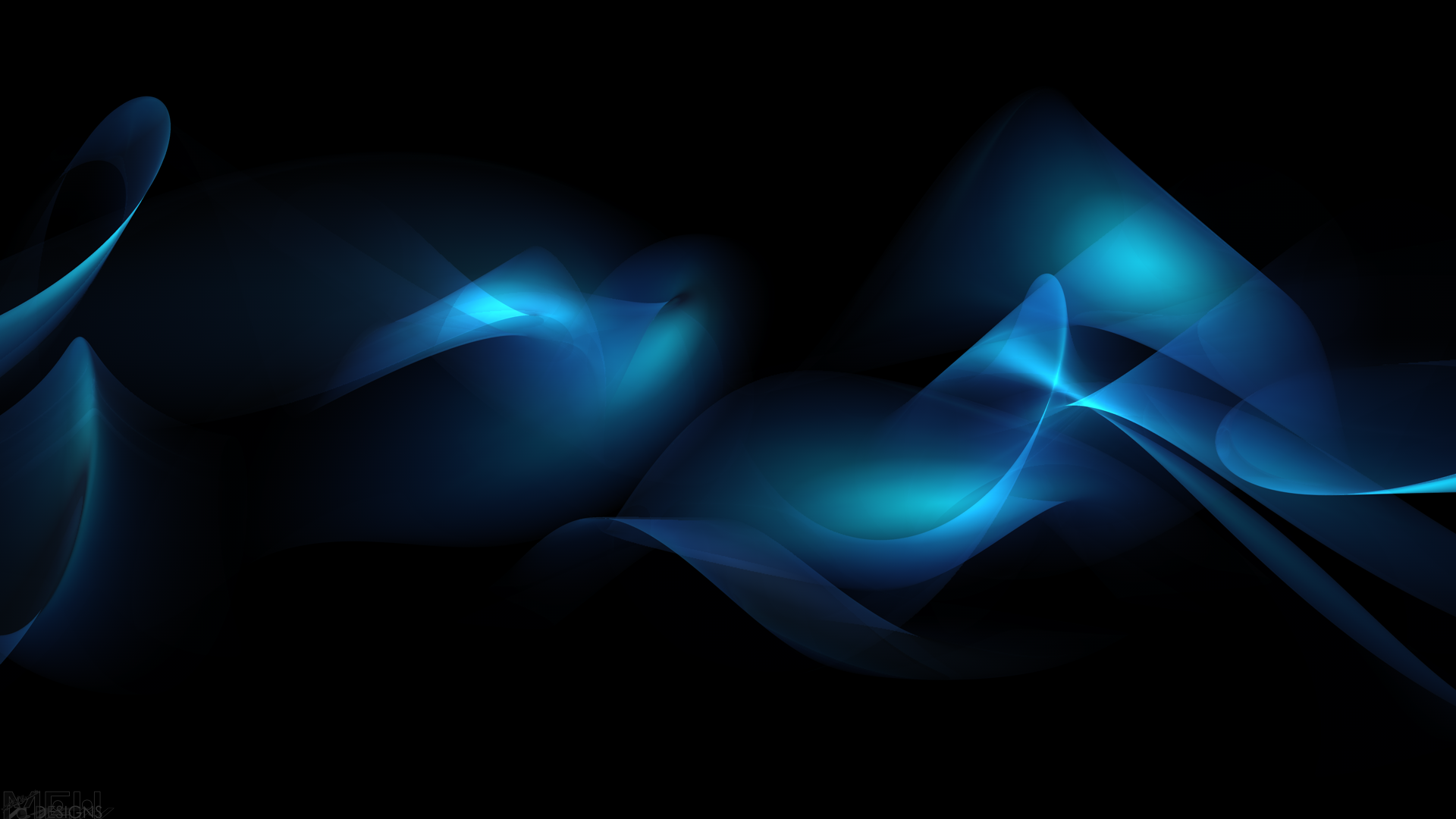 Ephesians 3:19-21
19 and to know the love of Christ which surpasses knowledge, that you may be filled up to all the fullness of God. 20 Now to Him who is able to do far more abundantly beyond all that we ask or think, according to the power that works within us, 21 to Him be the glory in the church and in Christ Jesus to all generations forever and ever. Amen.
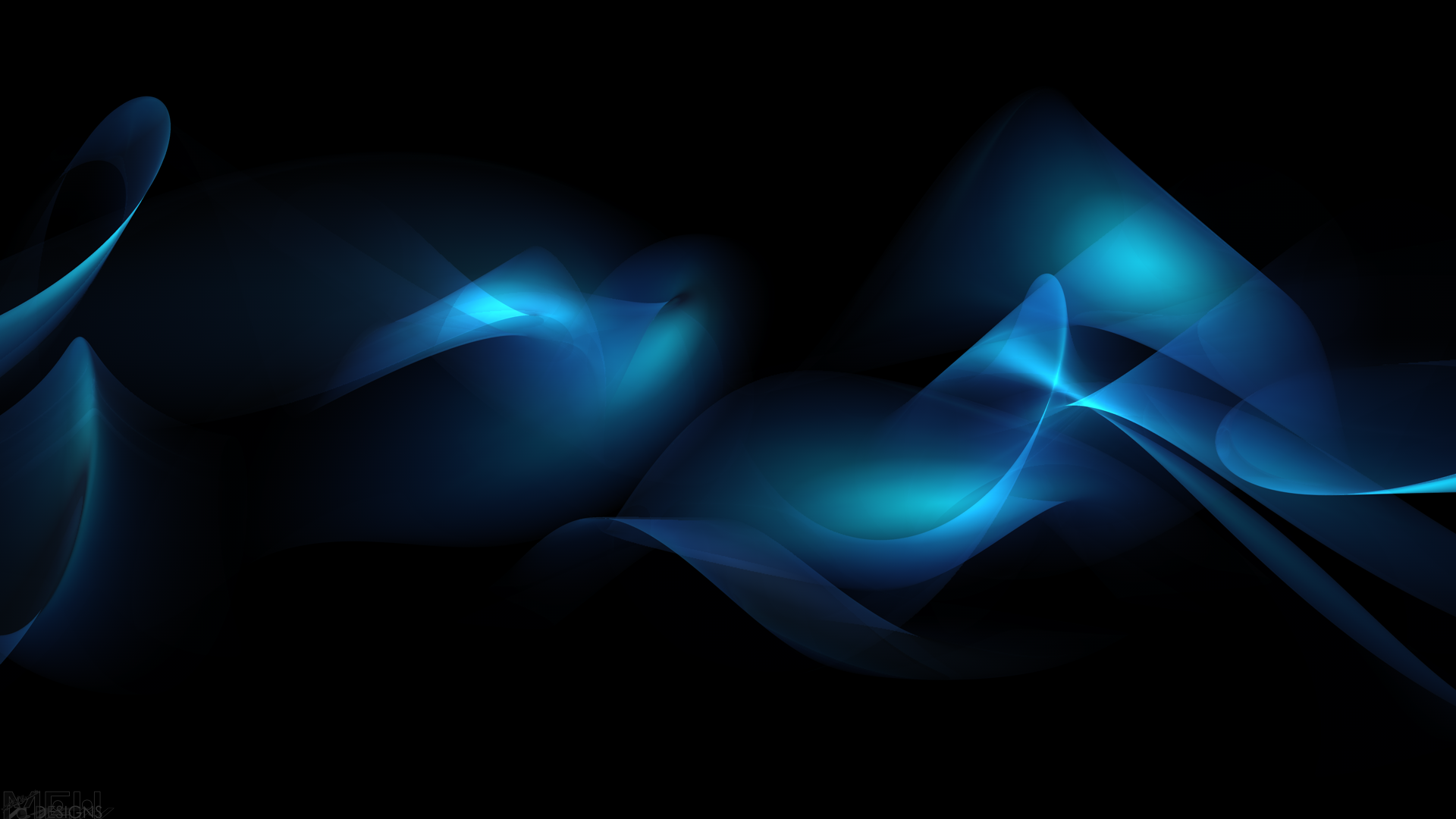 Ephesians 1:18
I pray that the eyes of your heart may be enlightened, so that you will know what is the hope of His calling, what are the riches of the glory of His inheritance in the saints…
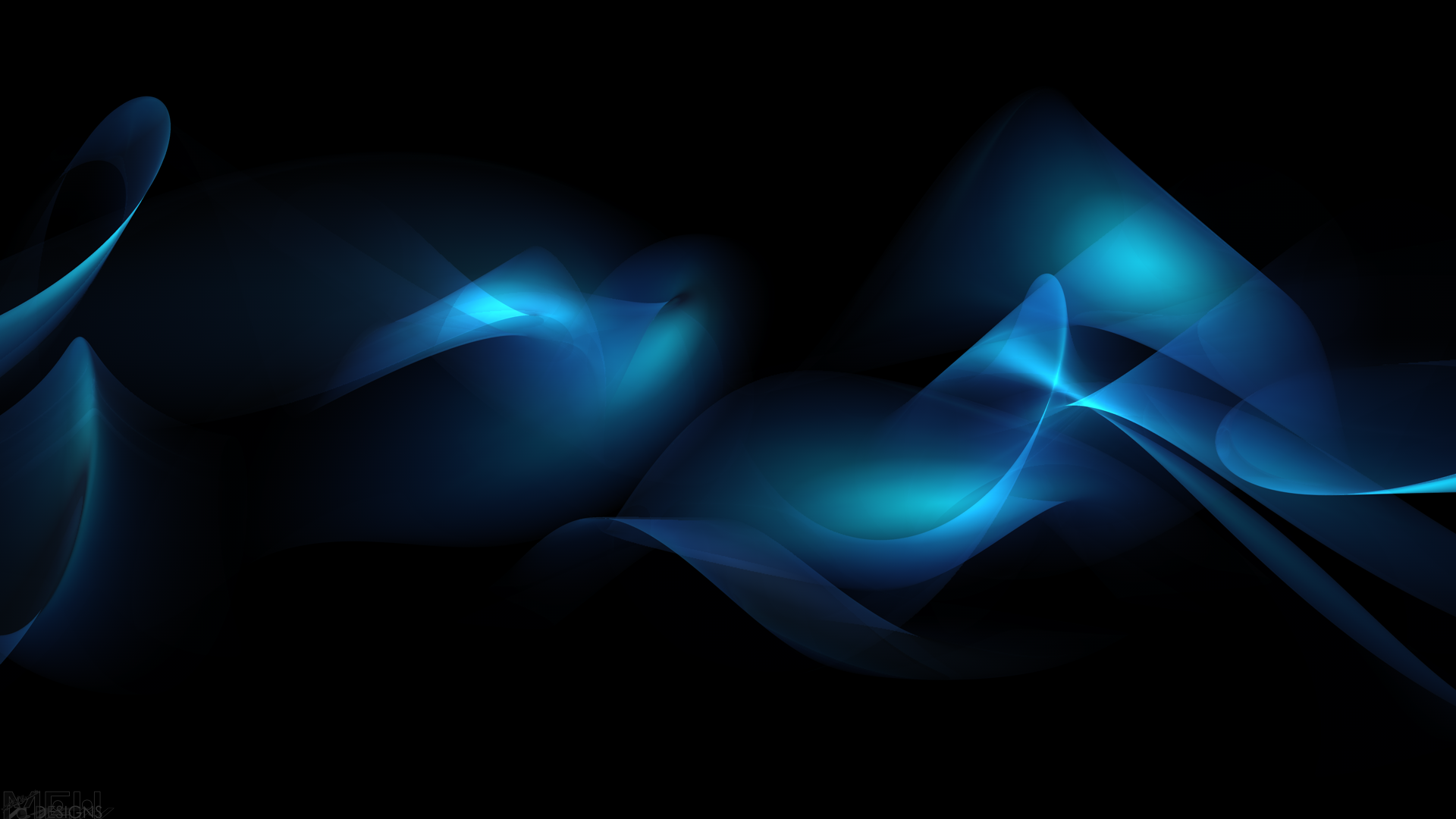 C.S. Lewis
“If you do not listen to theology, that will not mean you have no ideas about God. It will mean that you have a lot of wrong ones- bad, muddled, out-of-date ideas.”
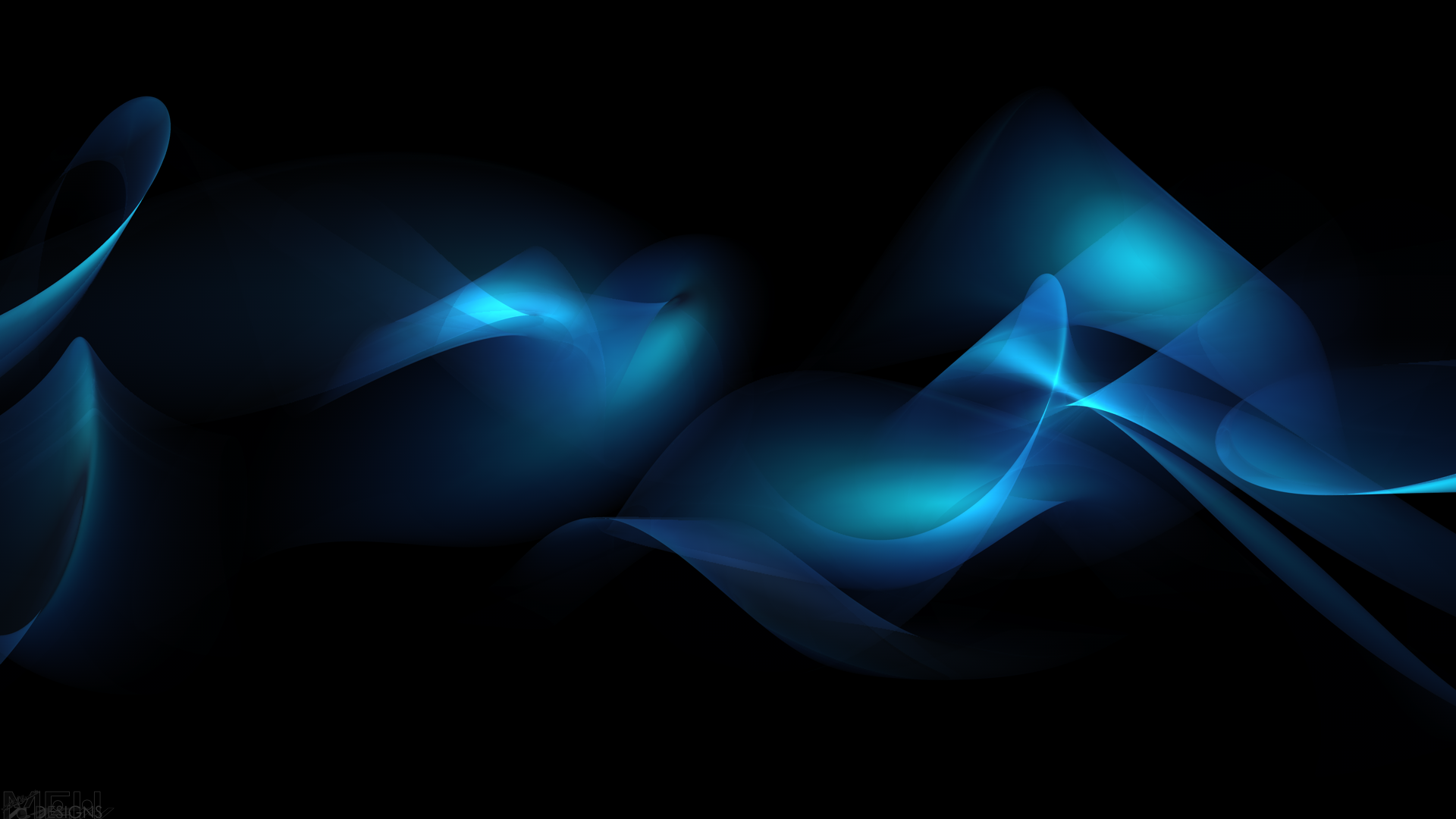 II.   In light of the duty of the faithful (4-6)
“Therefore I, the prisoner of the Lord, implore you to walk in a manner worthy of the calling with which you have been called…”
  Ephesians 4:1
“No man an ever live the Christian life until he is a Christian, until he knows what it is to be a Christian, until he has some conception of the glory of the Christian position.”
D. Martyn Lloyd-Jones
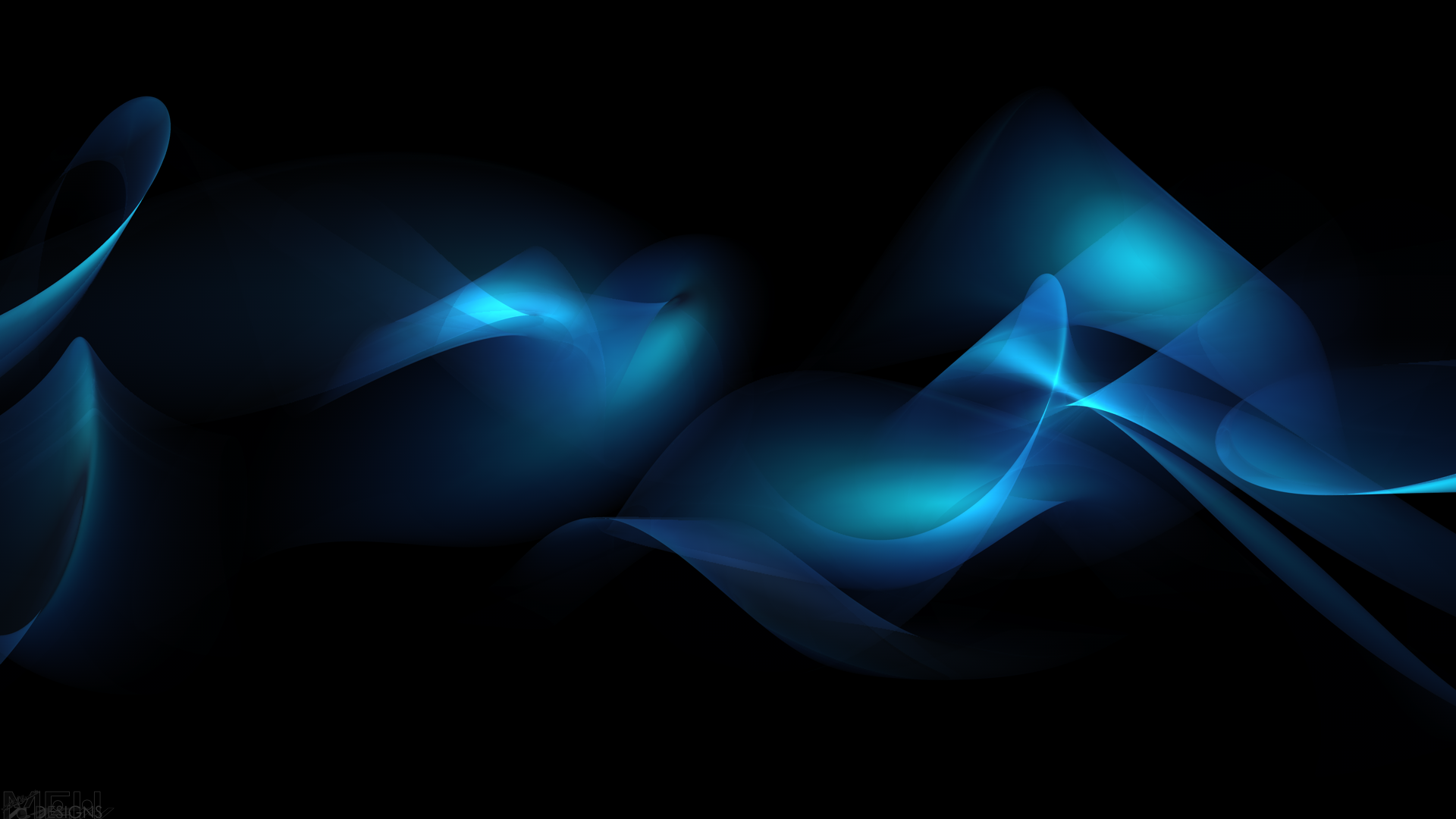 D. Martyn Lloyd-Jones
“Because you are God’s dear children, you do not behave as other people, there is something special about you, and you show this constantly by your demeanor.”    He goes on to say, “You have come from those underground caverns in which the children of iniquity spend their time, and have their conversations. You have come into God’s daylight, into the broad sunshine, therefore do not go groping about in the dark, but live as children of the light, glorifying your Father.”
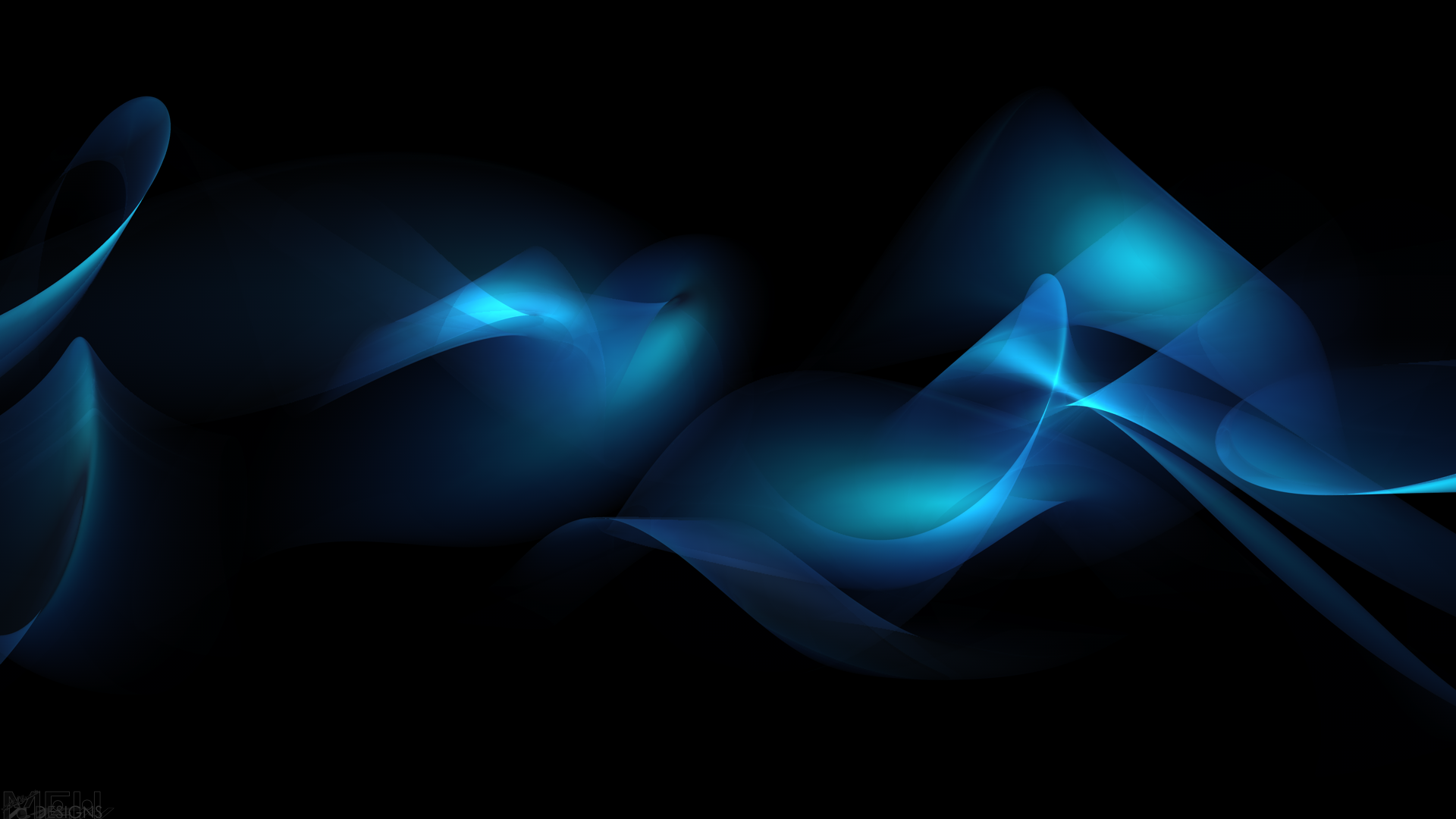 In light of the divine Spirit of God
(5:18-6:9)
“And do not get drunk with wine, for that is dissipation, but be filled with the Spirit…”
Ephesians 5:18
Thought: Every Christian should be manifesting the fact that they are “filled with Spirit” to such an extent that they are an astonishment to the world.
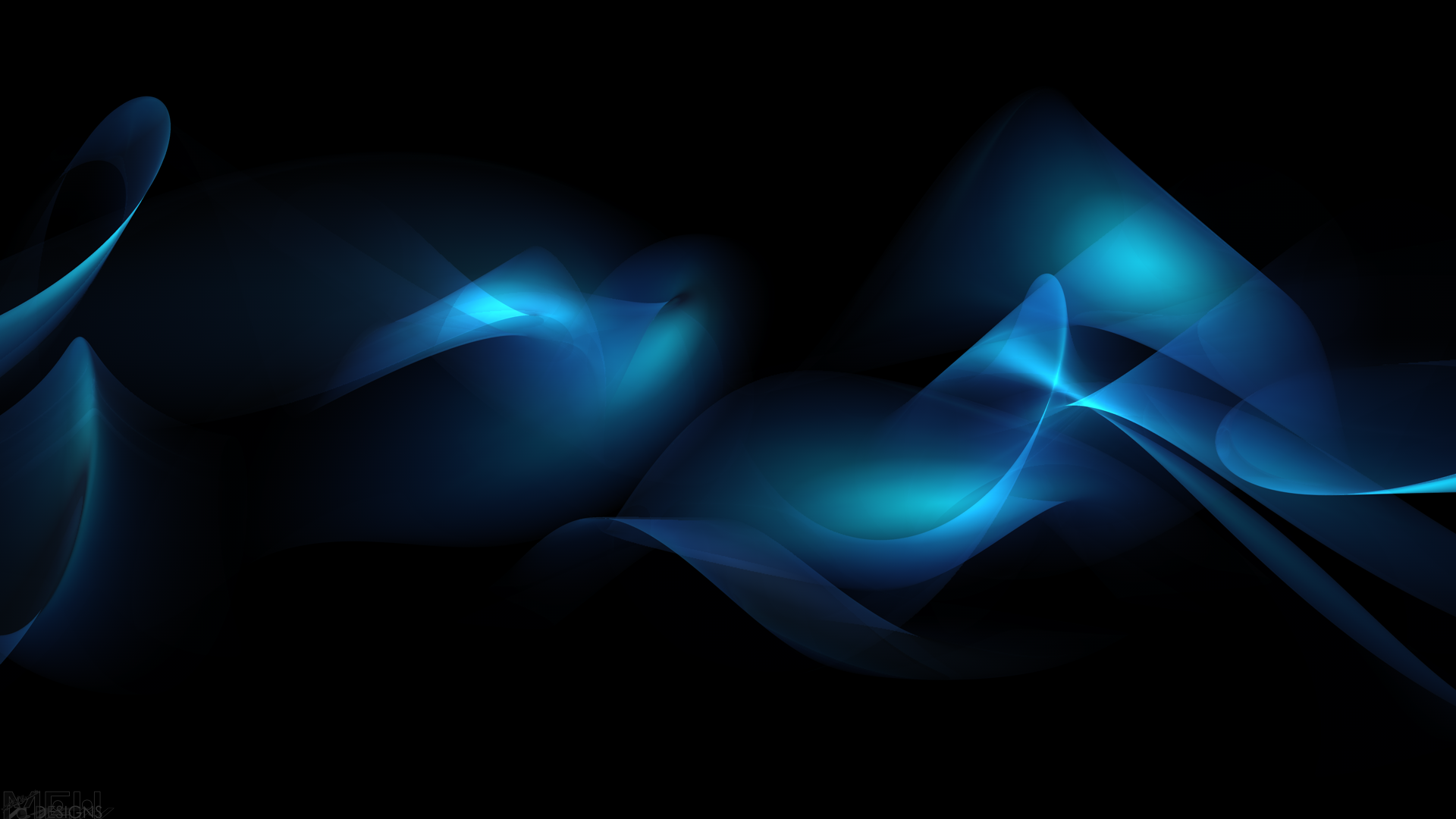 In light of a demented enemy (6:10-20)
For our struggle is not against flesh and blood, but against the rulers, against the powers, against the world forces of this darkness, against the spiritual forces of wickedness in the heavenly places.
  Ephesians 6:12
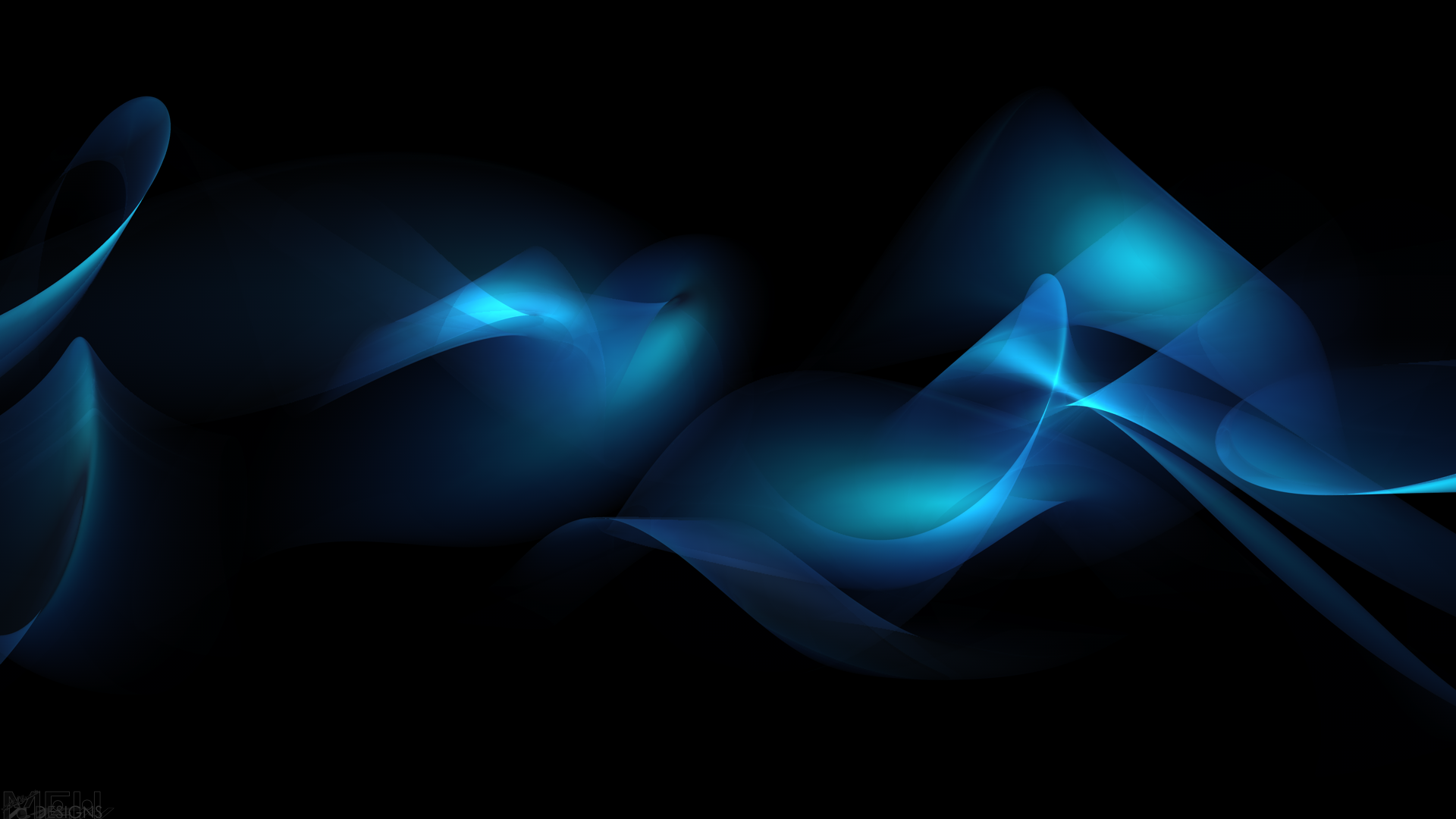 Ephesians 3:14-19
14 For this reason I bow my knees before the Father, 15 from whom every family in heaven and on earth derives its name, 16 that He would grant you, according to the riches of His glory, to be strengthened with power through His Spirit in the inner man, 17 so that Christ may dwell in your hearts through faith; and that you, being rooted and grounded in love, 18 may be able to comprehend with all the saints what is the breadth and length and height and depth, 19 and to know the love of Christ which surpasses knowledge, that you may be filled up to all the fullness of God.
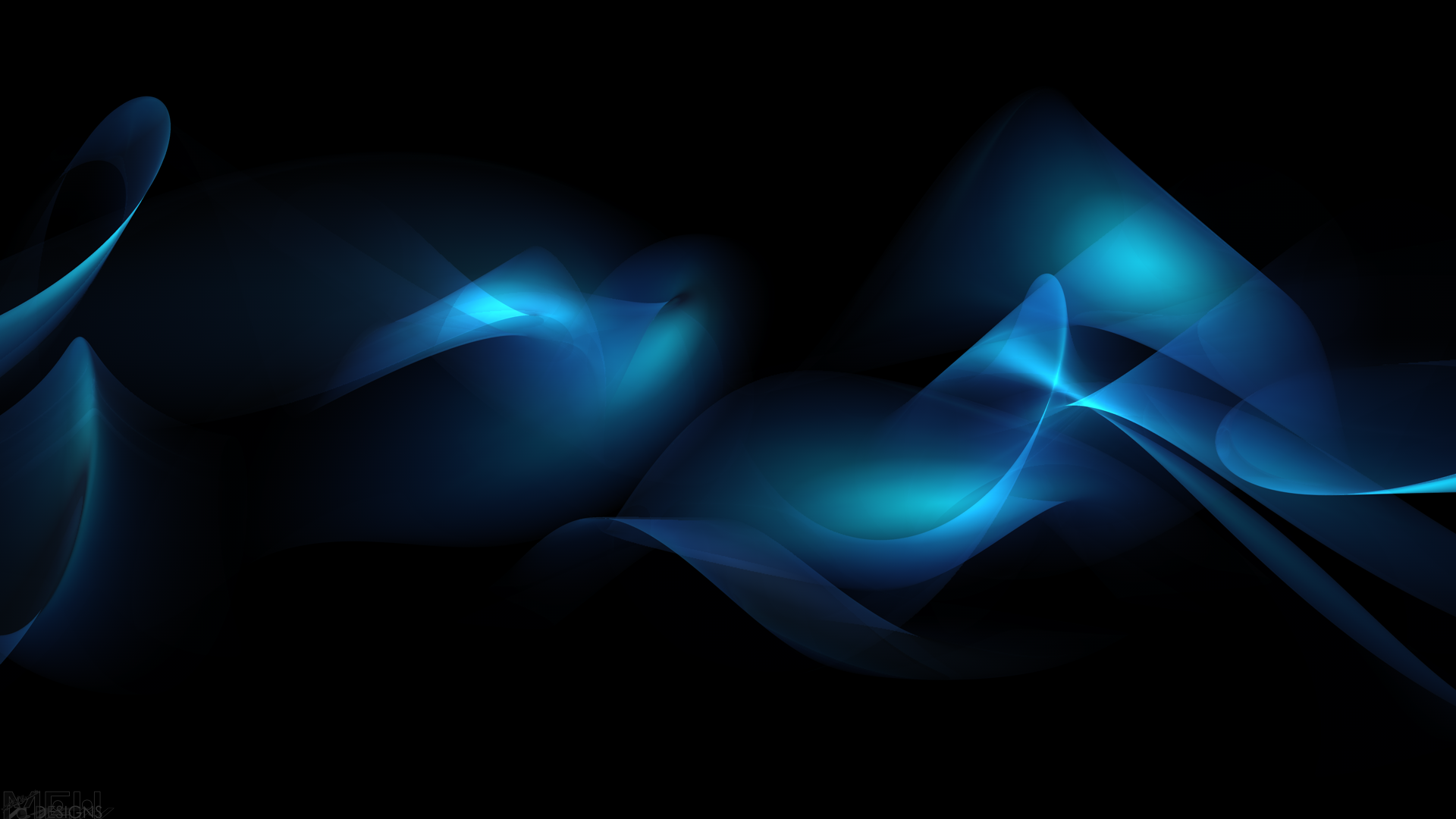 Ephesians 6:10-13
“10 Finally, be strong in the Lord and in the strength of His might. 11 Put on the full armor of God, so that you will be able to stand firm against the schemes of the devil. 12 For our struggle is not against flesh and blood, but against the rulers, against the powers, against the world forces of this darkness, against the spiritual forces of wickedness in the heavenly places. 13 Therefore, take up the full armor of God, so that you will be able to resist in the evil day, and having done everything, to stand firm.”
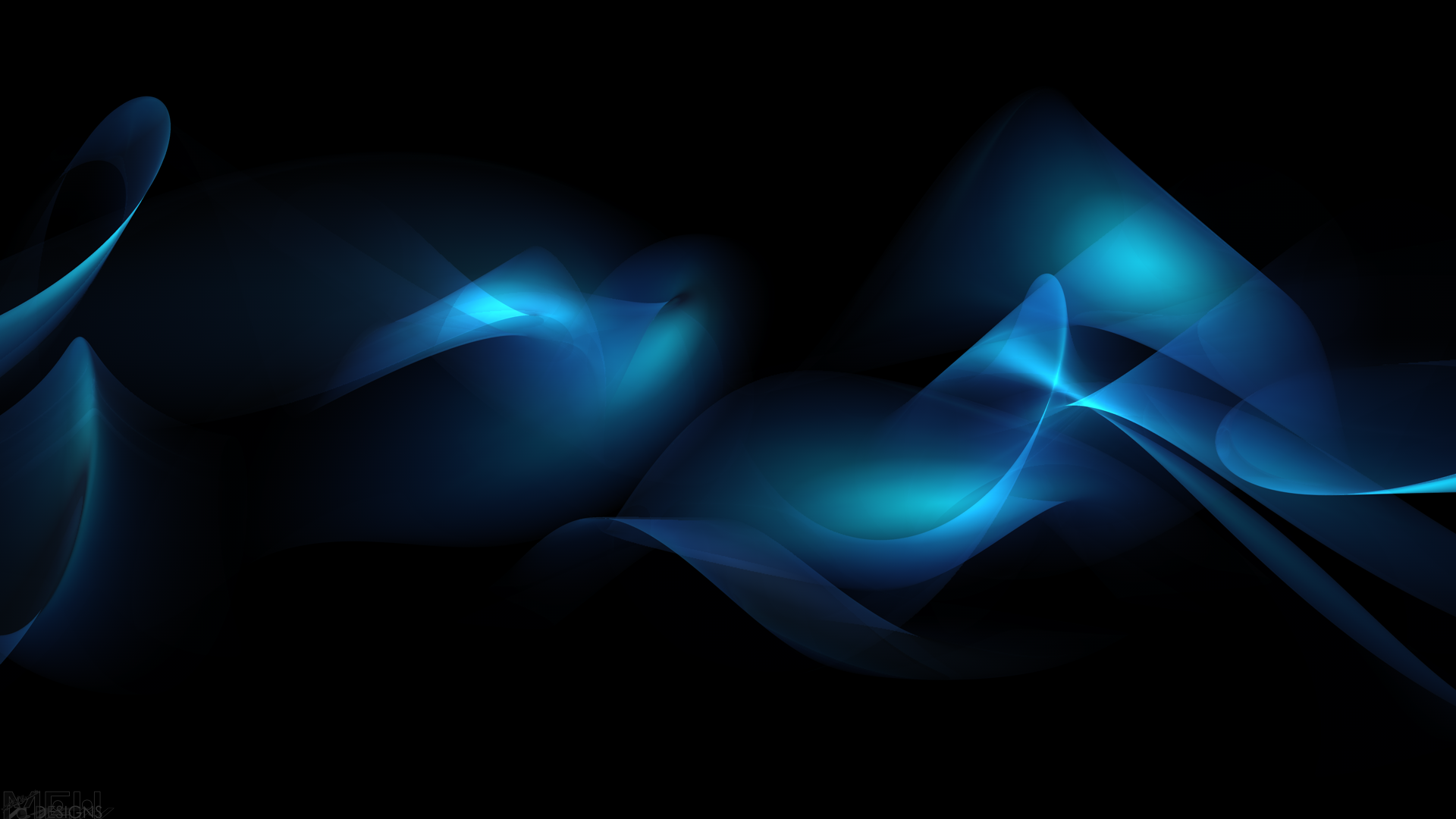 Big Idea of Ephesians 6:10-20
In light of who believers are in Christ, Christians are called to live out their lives in the power and manifestation of the Spirit of God, to the astonishment of the world; knowing as they do so, they will be engaged against a tremendous power, forced into a terrible battle against of the devil and all his dark forces.
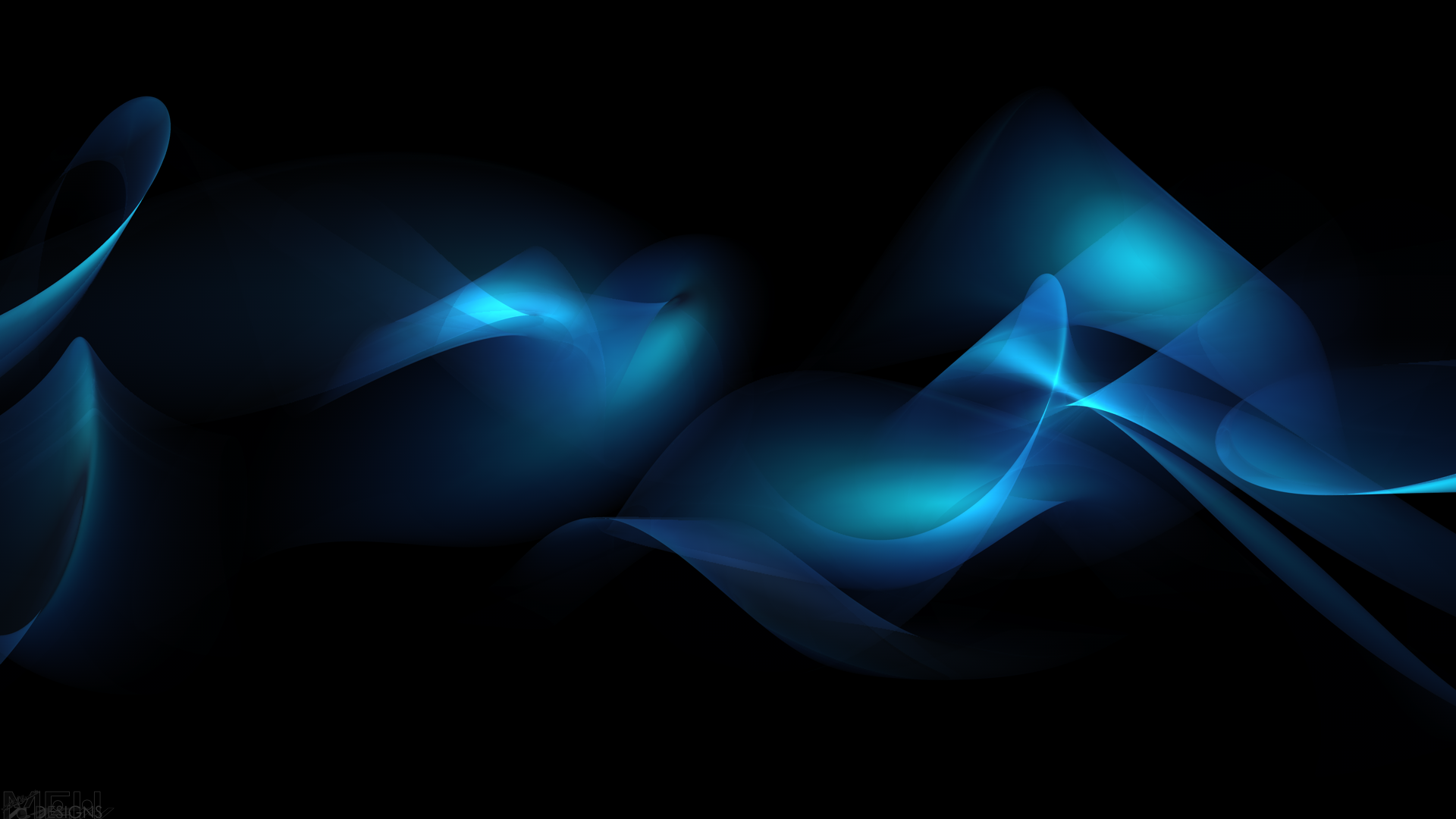 The Division of Ephesians 6:10-20
The general exhortation(10-13)
The detailed exhortation(14-20)
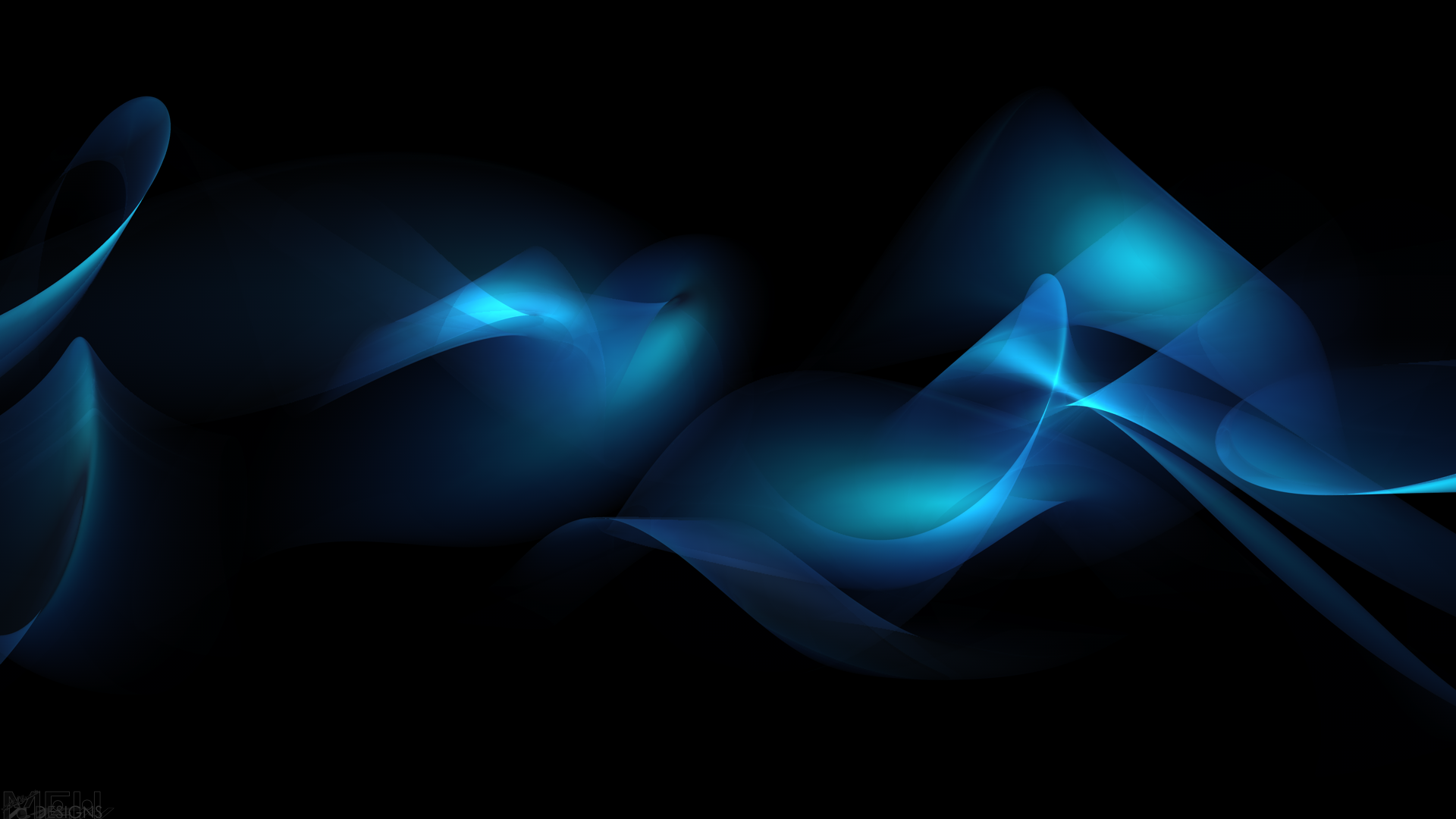 The Division of Ephesians 6:10-20
The general exhortation(10-13)
How are believers to prepare for battle?
Be strong in the Lord…(10)
Put on the full armor of God (11)
Take up the full armor of God (13)
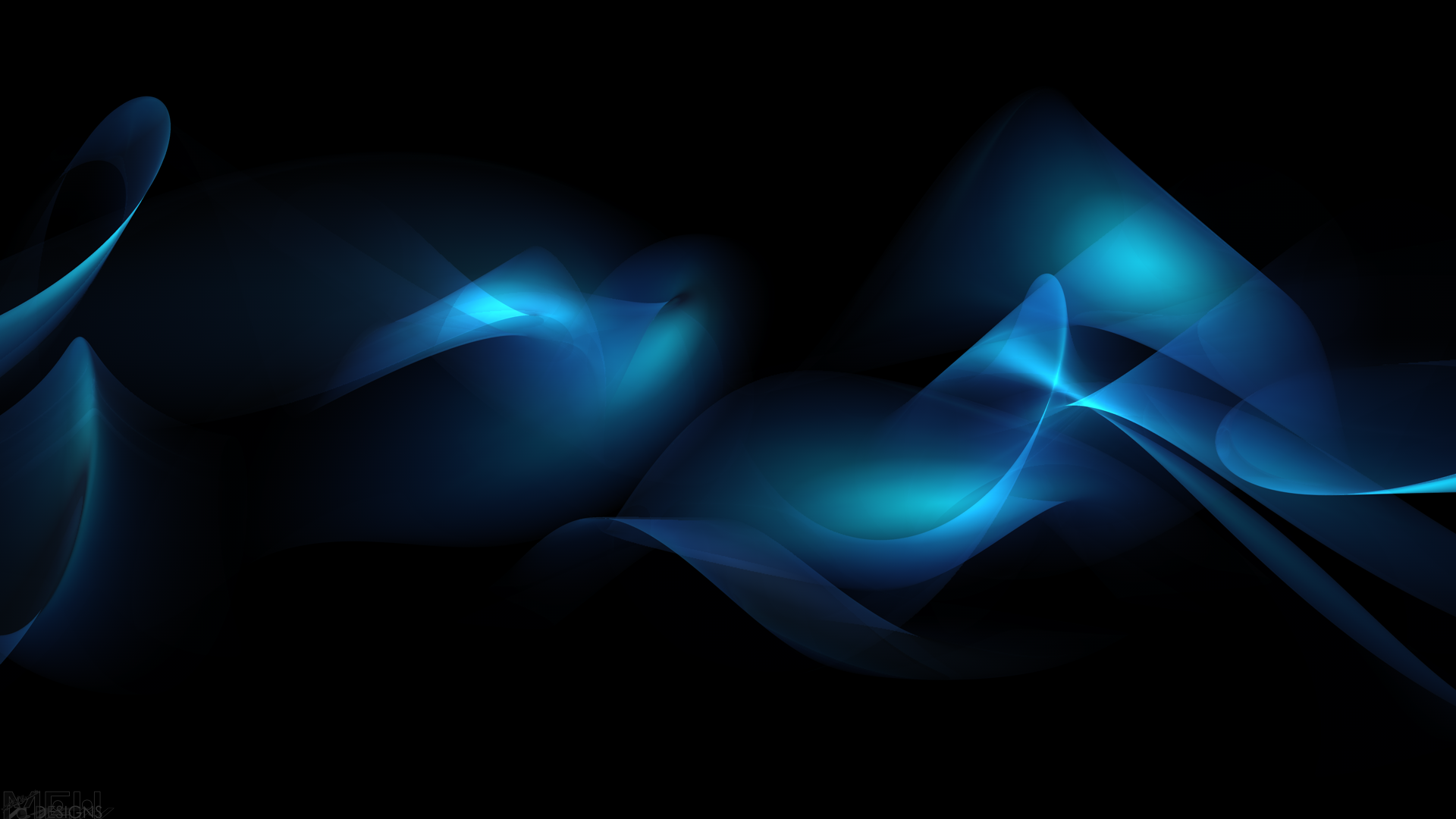 The Division of Ephesians 6:10-20
The general exhortation(10-13)
Why are believers to put on the FULL armor of God? 
“so that you will be able to stand firm against the schemes of the devil.” Put on the full armor of God.” (11)
“so that you will be able to resist in the evil day, and having done everything, to stand firm.” (13)
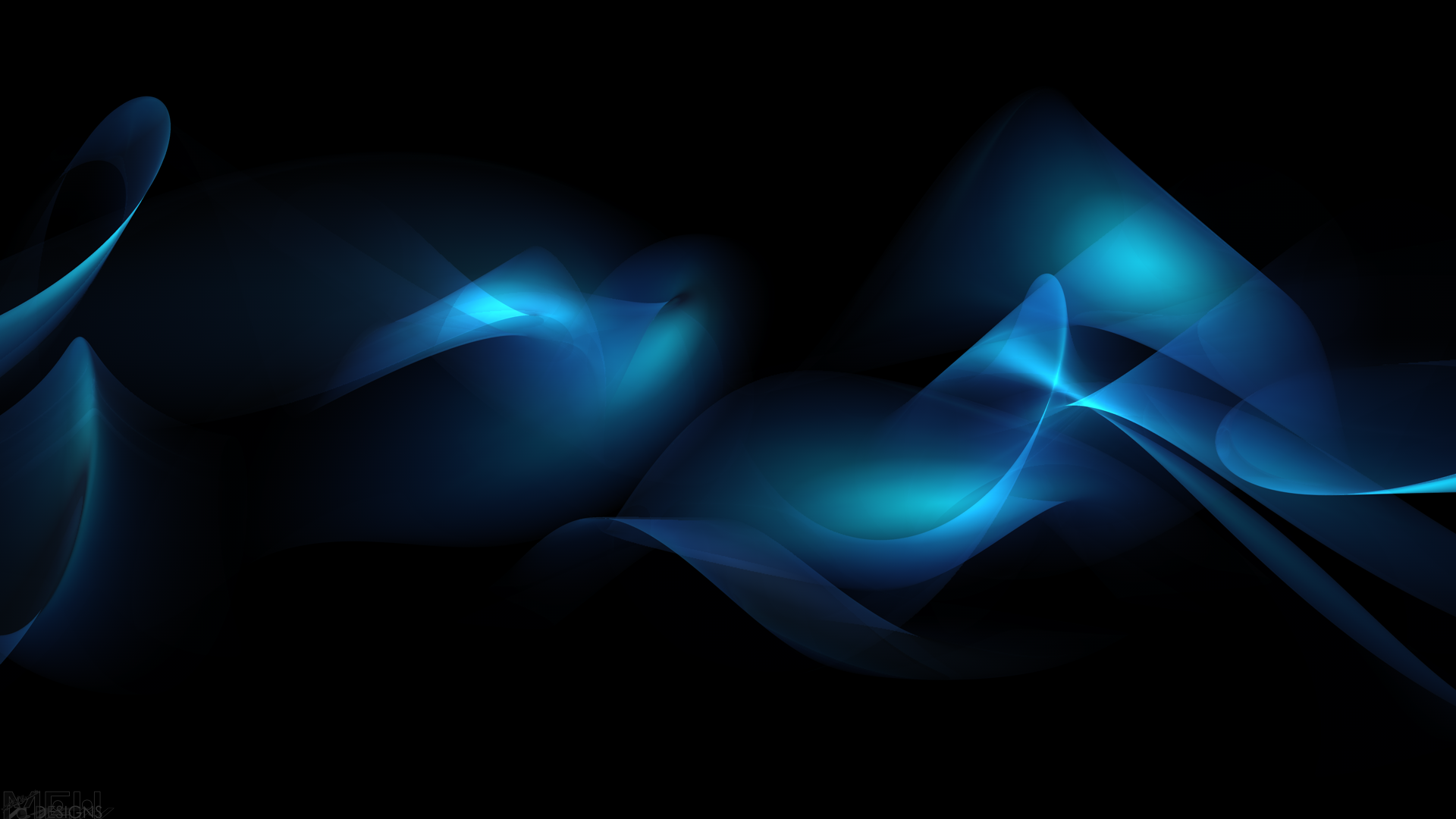 D. Martyn Lloyd-Jones
“It is an evil day, and the devil seems to be busy following you everywhere, threatening you, taunting you, jeering at you, mocking you, throwing fiery darts at you! Well, there are evil days and a man who does not realize this is certain to be defeated.”
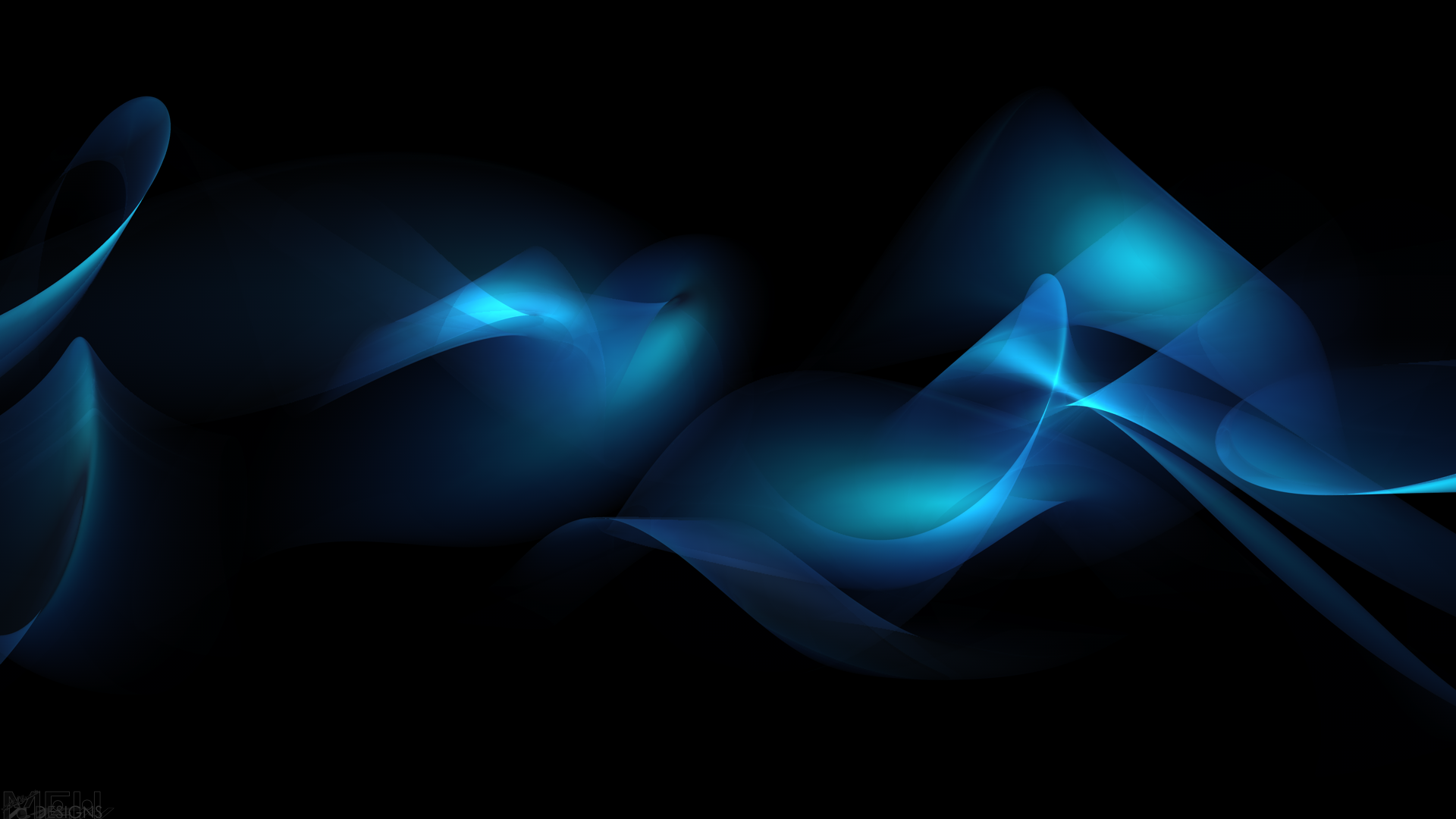 Ephesians 6:12
“For our struggle is not against flesh and blood, but against the rulers, against the powers, against the world forces of this darkness, against the spiritual forces of wickedness in the heavenly places.”
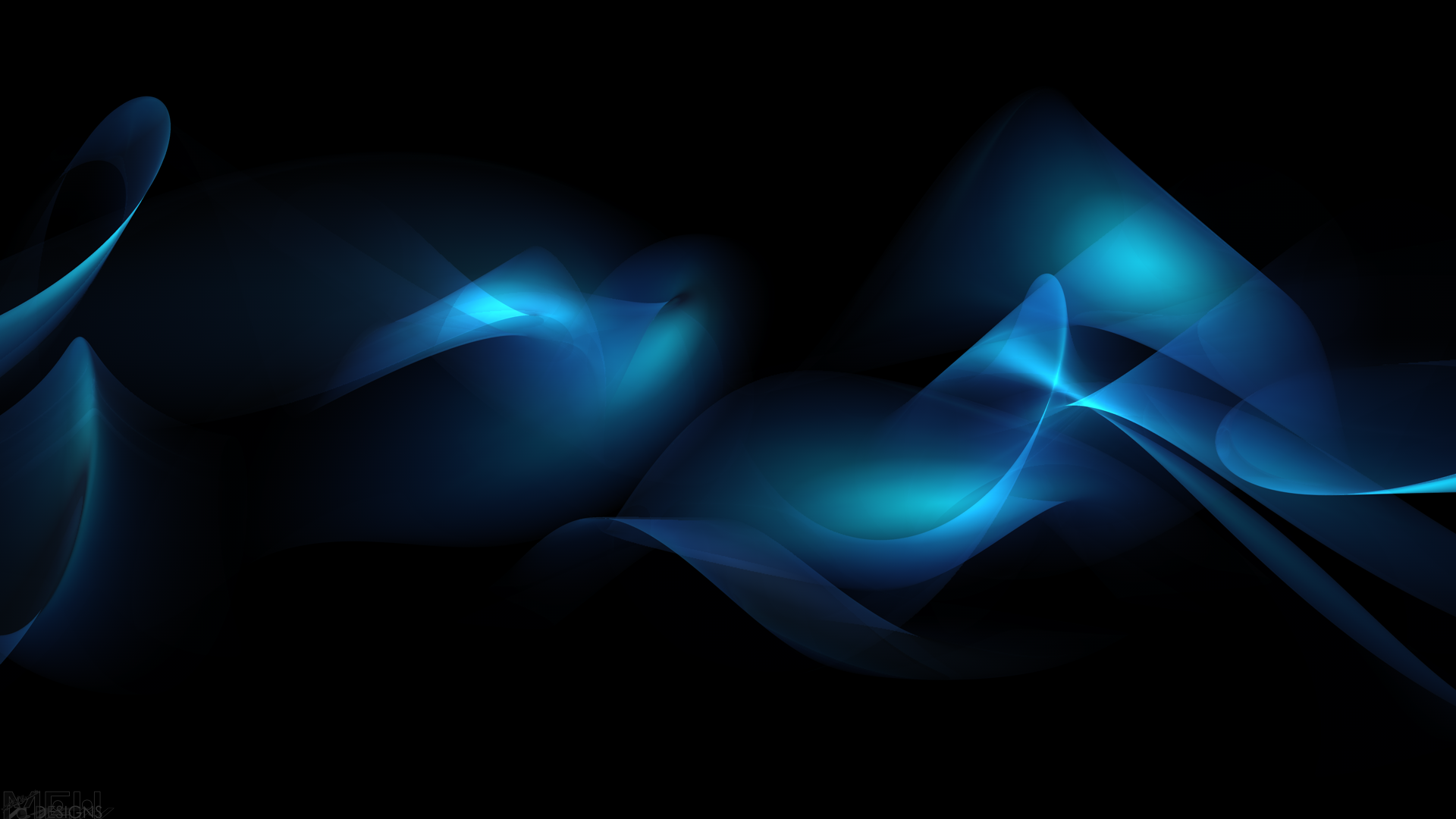 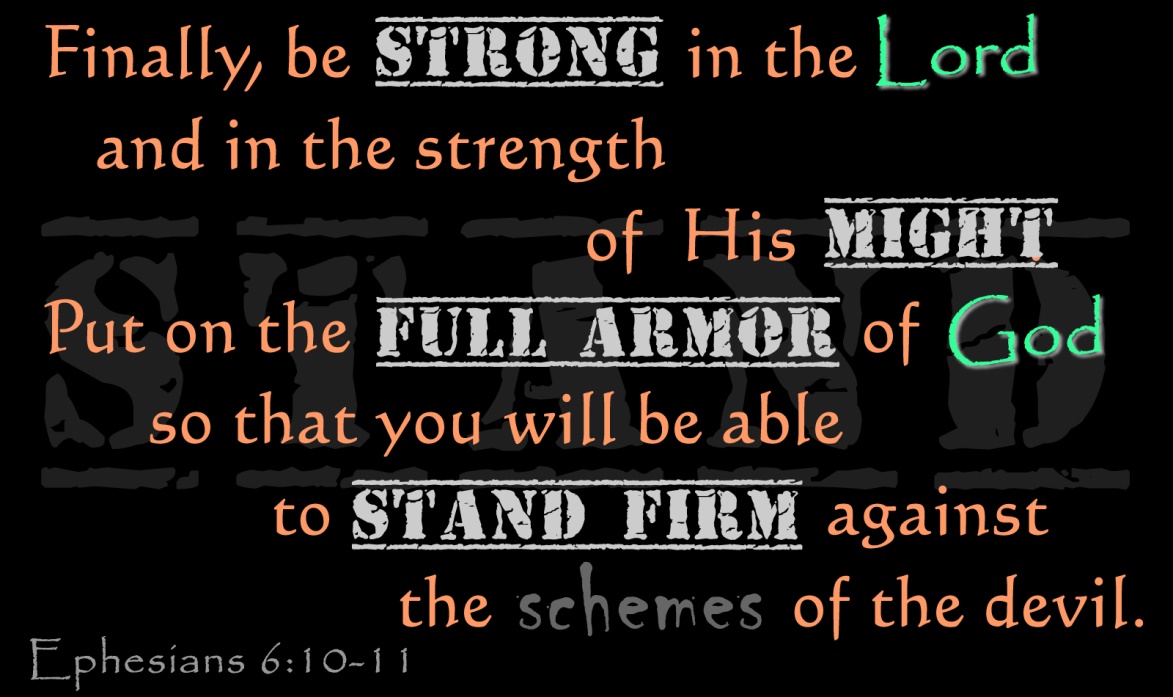 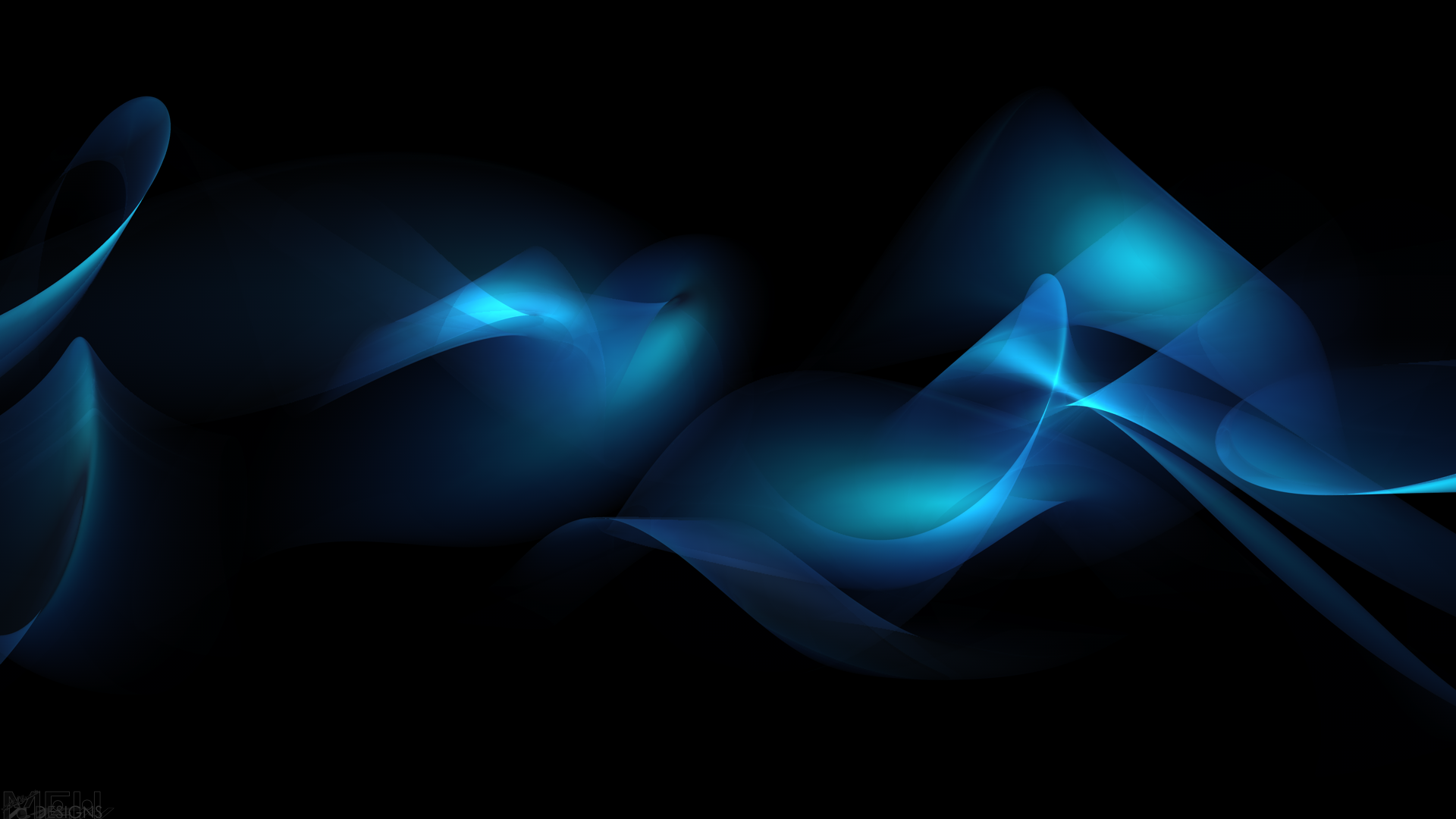 Application
The Christian life is warfare…
The Christian life is a warfare you and I MUST wage…
The Christian life is WARFARE; not WELFARE!
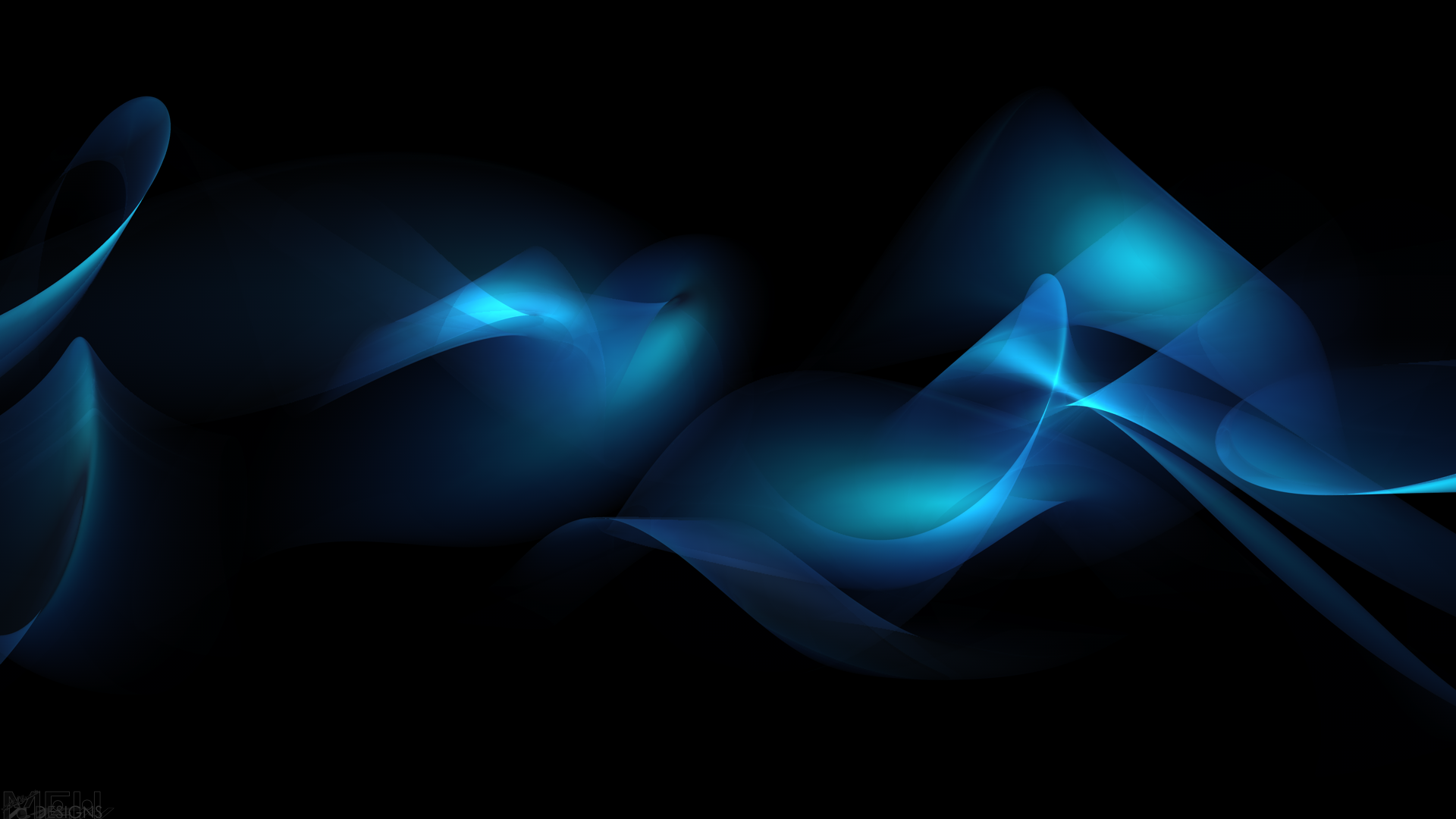 Big Idea of Ephesians 6:10-20
In light of who believers are in Christ, Christians are called to live out their lives in the power and manifestation of the Spirit of God, to the astonishment of the world; knowing as they do so, they will be engaged against a tremendous power, forced into a terrible battle against of the devil and all his dark forces.
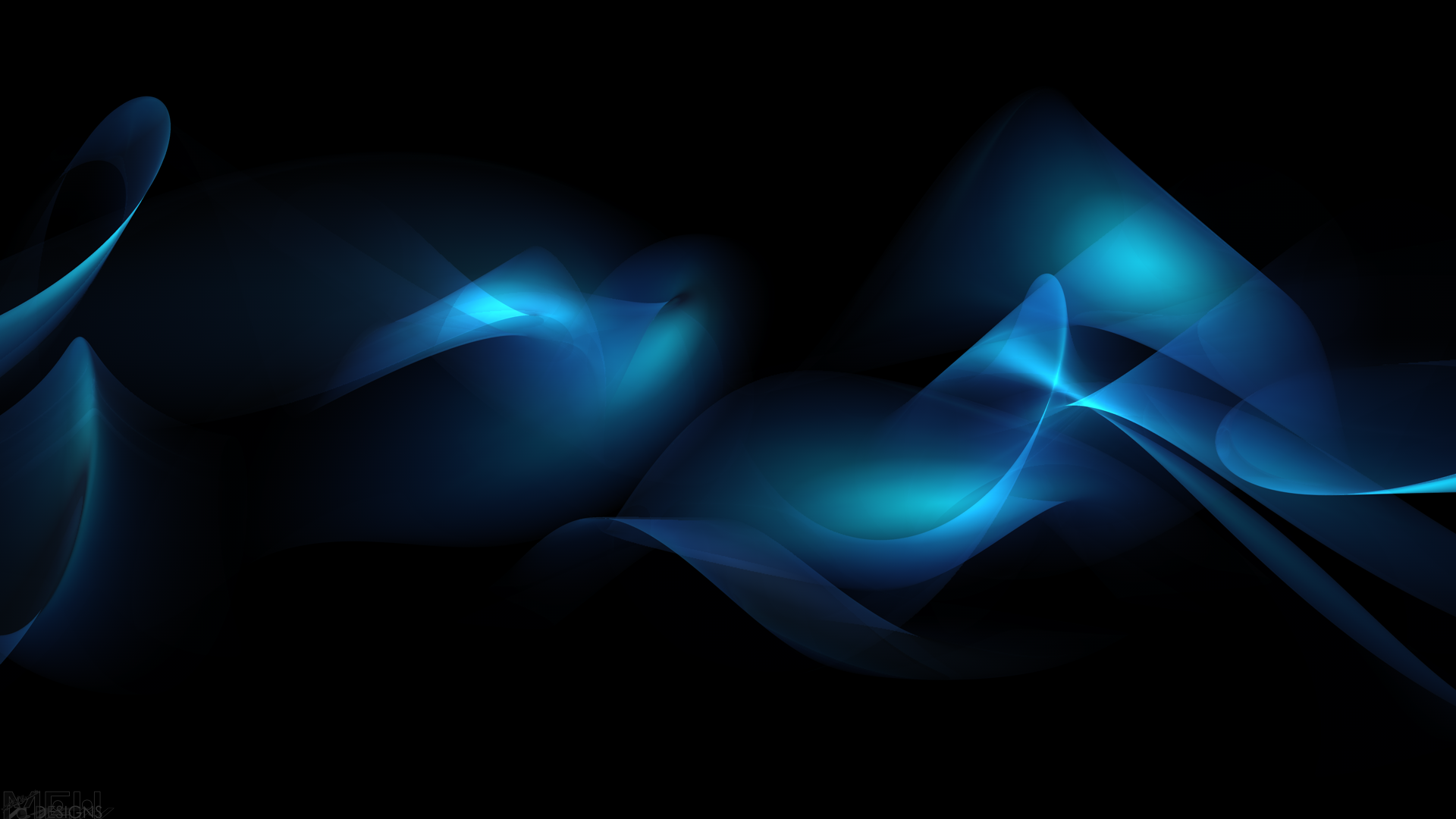 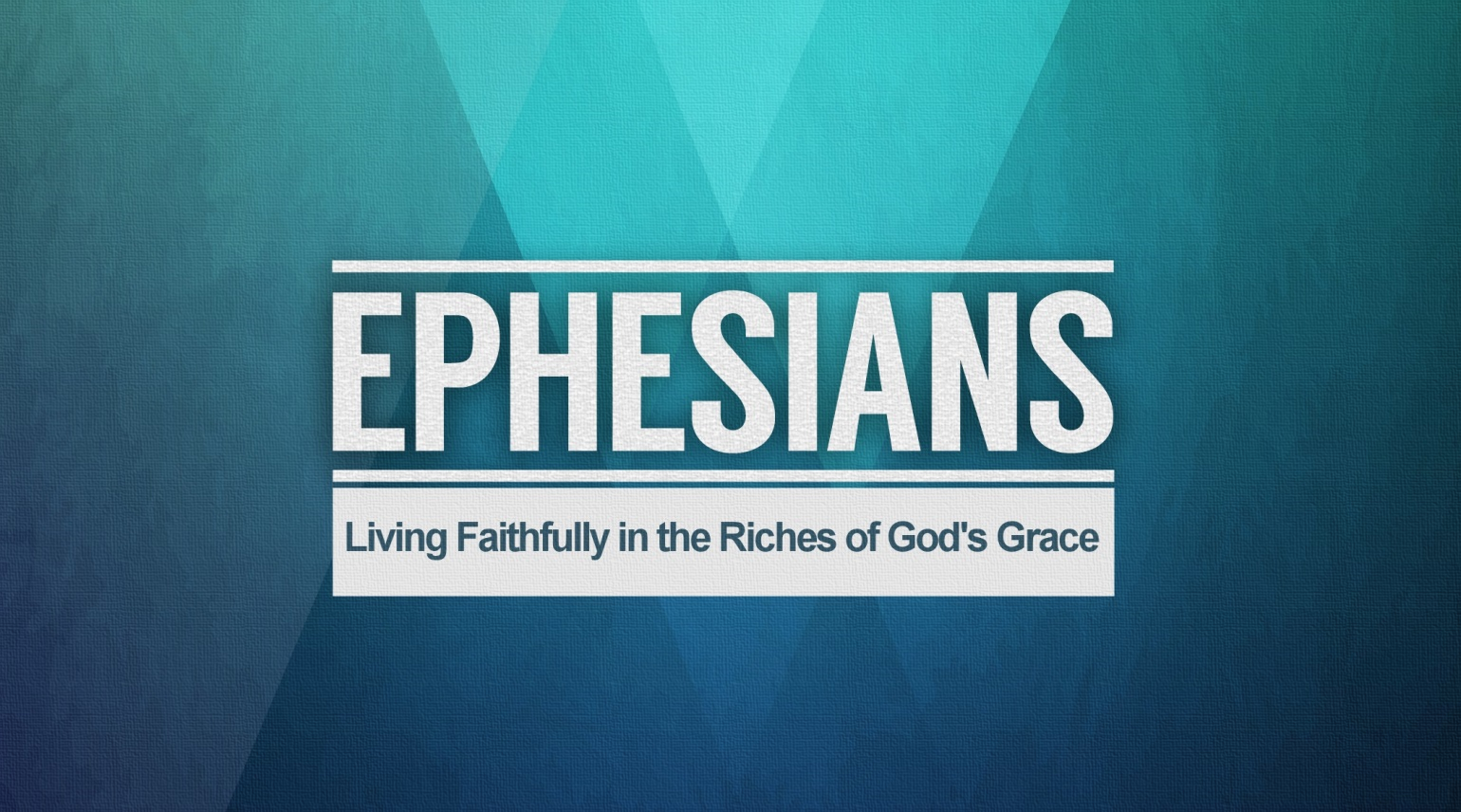